Activitatea metodică a responsabililor Comisiei pentru mentorat didactic și formare în cariera didactică din unitățile de învățământ preuniversitar din județul Maramureș
19 - 20 octombrie 2022
Inspector școlar,
Prof. KADAR IOANA-GABRIELA
PREVEDERI LEGISLATIVE ȘI METODOLOGICE REFERITOARE LA FORMAREA CONTINUĂ/PERFECȚIONAREA PRIN GRADE DIDACTICE
EXAMENUL NAŢIONAL PENTRU DEFINITIVARE ÎN ÎNVĂŢĂMÂNTUL PREUNIVERSITAR
ORDIN Nr. 5434 din 31 august 2020 privind aprobarea Metodologiei-cadru de organizare şi desfăşurare a examenului naţional pentru definitivare în învăţământul preuniversitar, cu modificările şi completările ulterioare 
ORDIN Nr. 5723 din 27 septembrie 2022 privind aprobarea Calendarului de organizare şi desfăşurare a examenului naţional de definitivare în învăţământ în anul şcolar 2022 -2023
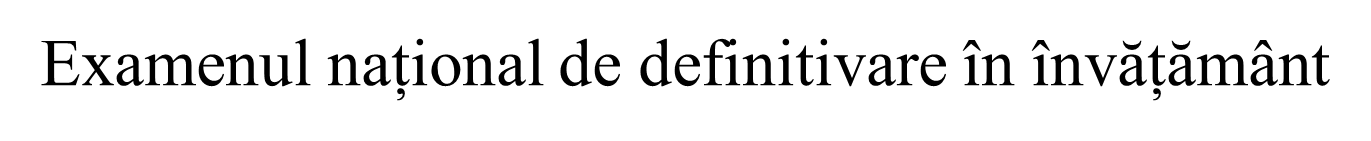 Structura examenului este următoarea:
    1. etapa I - eliminatorie:
         a) susţinerea a două inspecţii de specialitate;
         b) evaluarea portofoliului profesional;
    2. etapa a II-a - finală: o probă scrisă.
       Fiecare inspecţie de specialitate se efectuează la patru activităţi didactice şi este valabilă numai pentru anul şcolar în care a fost efectuată.
Inspecţia specială este efectuată de o comisie formată din: 
1. Inspector de specialitate/metodist, având cel puţin  gradul didactic II şi specializarea candidatului.
2. Directorul/directorul adjunct al unității de învățământ în care se desfășoară inspecția/responsabilul/membrul comisiei de mentorat didactic și formare în cariera didactică.”
Perioada în care candidatul elaborează portofoliul începe după validarea înscrierii la examen.
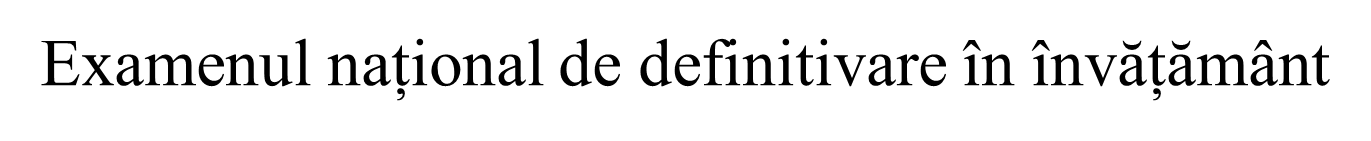 Inspecțiile școlare de specialitate se susțin în perioadele de cursuri conform structurii anului școlar, în unitatea de învățământ la care este încadrat candidatul sau, după caz, într-o altă unitate de învățământ, cu avizul inspectorului școlar pentru dezvoltarea resursei umane și aprobarea directorului unității de învățământ primitoare.
 Prima inspecție se efectuează în prima jumătate a anului școlar (până la 5 februarie 2023), iar a doua inspecție în perioadele de cursuri din a doua jumătate a anului școlar (până la 31 mai 2023). 
În situații speciale, dovedite cu documente justificative, candidații pot solicita în scris inspectoratului școlar efectuarea ambelor inspecții de specialitate în perioadele de cursuri din a doua jumătate a anului școlar, dar nu la un interval mai mic de 30 de zile.”
Examenul național de definitivare în învățământ
Art. 15 din OMEC Nr. 5434/2020, cu modificările și completările ulterioare : 
Inspecţiile se notează cu note de la 10 la 1 de către fiecare membru din comisie în baza fişelor de evaluare a activităţii didactice, prevăzute în anexa nr. 2 ( modificată cu Anexa nr. 1 la OME nr. 5722/27.09.2022)
Notele obţinute la inspecţiile de specialitate şi nota finală, calculată ca medie aritmetică a acestora cu două zecimale exacte fără rotunjire, se trec în procesul-verbal pentru inspecţia de specialitate, prevăzut în anexa nr. 3( modificată cu Anexa nr. 2 la OME nr. 5722/27.09.2022), se semnează de către membrii comisiei care efectuează inspecţia şi se consemnează în registrul de inspecţii al unităţii de învăţământ. 
Evaluarea portofoliului profesional personal este realizată conform grilei de evaluare prevăzute în anexa nr. 4 (modificată cu Anexa nr. 3 la OME nr. 5722/27.09.2022), în ziua în care este efectuată cea de-a doua inspecţie de specialitate, de către comisia constituită în baza prevederilor art. 15 alin. (6).
Art. 18 din OMEC Nr. 5434/2020 : 
Media aritmetică a notelor finale la inspecţii şi portofoliu să fie minimum 8, dar nu mai puţin de 7 la fiecare dintre probele respective;
Inspecţiile se efectuează până la data de 31 mai 2023.
Portofoliul cuprinde: a) curriculum vitae; b) o scrisoare de intenţie, având între 200 şi 400 de cuvinte, în care se prezintă motivaţia participării la examenul de definitivat, obiectivele şi aşteptările proprii în formarea personală ca profesor, autoaprecierea activităţii/experienţei câştigate pe parcursul desfășurării activității didactice, autoaprecierea portofoliului şi propuneri de ameliorare, inclusiv aprecieri privind  strategii/ metode/instrumente de predare–învăţare–evaluare în sistem blended learning /online; c) un raport de progres şcolar, însoţit de următoarele documente-suport: (i) planificările calendaristice anuale, pe unităţi de învăţare; (ii) minimum 10 proiecte didactice, pentru tipuri de lecţii diferite; (iii) instrumente de evaluare (un test predictiv, cu baremul aferent, rezultatele testării, măsuri); (iv) catalogul profesorului; (v) resursele didactice adaptate nivelului clasei/grupei; d) autoevaluarea portofoliului, conform grilei de evaluare prevăzute în anexa nr. 4.
GRAD DIDACTIC II ŞI  GRAD DIDACTIC I
Examenele pentru obținerea gradului didactic I și ale gradul didactic II se organizează și se desfășoară în baza OMECTS Nr. 5561/2011 pentru aprobarea Metodologiei privind formarea continuă a personalului de învățământ preuniversitar, cu modificările și completările ulterioare. Conform OME nr. 4151/29.06.2022, ordinul precizat anterior (OMECTS Nr. 5561/2011) se completează cu patru noi anexe 2a, 3a, 8a și 10a.
Anexele  2, 3, 8 și 10 la OMECTS Nr. 5561/2011 pentru aprobarea Metodologiei privind formarea continuă a personalului de învățământ preuniversitar, cu modificările și completările ulterioare, se aplică candidaților înscriși care sunt în procedură de obținere a gradelor II și I.
Anexele  2a, 3a, 8a și 10a la OME nr. 4151/29.06.2022 pentru completarea OMECTS Nr. 5561/2011, se aplică candidaților care se înscriu la examenul pentru acordarea gradelor didactice II și I, începând cu anul școlar 2022-2023.
Evoluţia în cariera didacticăAcordarea gradului didactic II
Acordarea gradului didactic II semnifică dobândirea de către cadrul didactic a unui plus de profesionalizare, confirmat prin rezultatele obţinute la probe special concepute pentru a pune în evidenţă valoarea adăugată achiziţionată în intervalul parcurs de la obţinerea definitivării în învăţământ.
Examenul pentru obținerea gradului didactic II
IC1 – cu un an înainte de depunerea dosarului (valabilă 4 ani de activitate)
IC2 – în anul şcolar când s-a depus dosarul (valabilă 4 ani de activitate)
IS – în anul în care se susţine examenul (valabilă 1 an)
Notă: În perioada CIC / Concediu fără plată/studiu NU pot fi  efectuate inspecţii
GRADUL DIDACTIC II  SESIUNEA 2023
CONDIȚII DE ÎNSCRIERE
Vechime efectivă la catedră la data de 31.08.2023 – 4 ani (3 ani pentru cei care au obţinut nota 10 la definitivat) de la obținerea definitivării în învățământ.
Calificativul cel puțin BINE la evaluările anuale și la inspecțiile școlare din ultimii 2 ani școlari de activitate premergători înscrierii.
Promovarea primei inspecții curente efectuate în anul școlar 2020-2021, cu cel puțin calificativul BINE.
Recomandarea Consiliului profesoral al unității de învățământ în care este încadrat sau/și în care și-a desfășurat activitatea în ultimii 2 ani școlari de activitate premergători înscrierii.
ACTIVITĂȚI
Susținerea IC1 – 2020-2021
Depunerea dosarului de înscriere şi Susținerea IC2 – 2021-2022
Susținerea IS și a examenului în anul școlar 2022-2023
La inspecţia specială poate asista directorul unităţii şcolare / responsabilul comisiei metodice din unitatea şcolară în care se desfăşoară inspecţia.
Acesta poate să facă observaţii şi aprecieri privind activităţile didactice asistate, dar NU acordă notă.
Evoluţia în cariera didacticăAcordarea gradului didactic I
Acordarea gradului didactic I semnifică dobândirea de către cadrul didactic a unui nivel înalt de maturitate profesională şi expertiză, care îl recomandă ca pe un furnizor de bune practici în mediul educaţional şcolar.
Examenul pentru obținerea gradului didactic I
Se efectuează :
2 inspecţii curente
IC1 – cu un an înainte de depunerea dosarului de înscriere (valabilă 4 ani de activitate)
IC2 – în intervalul de la înscriere până la susţinerea inspecţiei speciale (valabilă 4 ani de activitate)
Inspecţia specială – în ziua în care se susţine lucrarea metodico-științifică
Notă: În perioada CIC / Concediu fără plată NU pot fi  efectuate inspecţii.
Examenul pentru obținerea gradului didactic I
Inspecția specială din cadrul examenului pentru obținerea/echivalarea gradului didactic I precum și susținerea lurării metodico/științifice în cadrul examenului pentru acordarea gradului didactic I se realizează în sistem online, având în vedere atât specificul organizării și desfășurării cât și finalitățile acestor activități didactice. Elevii și cadrul didactic inspectat participă la cursuri în cadrul unității de învățământ - in situ.
Planificarea susținerii inspecției speciale și a lucrării metodico-științifice se realizează de către centrul de perfecționare, cu acordul candidatului și al membrilor comisiei de examen.
Locul, data şi ora la care se organizează şedinţa publică de susţinere a lucrării metodico-ştiinţifice se anunţă în unitatea de învăţământ de către conducerea unităţii respective.
Nota minimă de promovare a acestei probe este 9 (nouă)
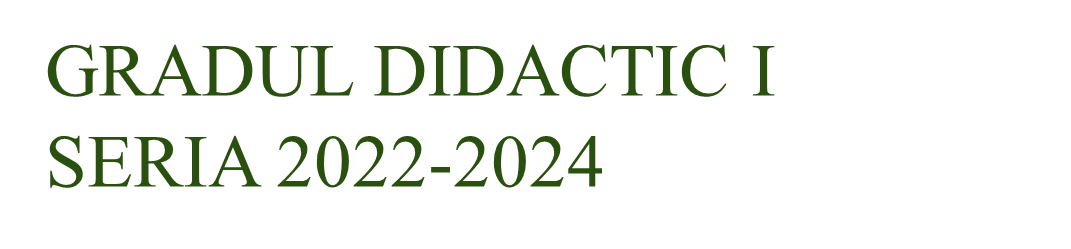 ACTIVITĂȚI:
Susţinerea primei inspecţii - IC1 în anul şcolar 2020-2021
Depunerea dosarului –octombrie 2021
Susţinerea colocviului – ianuarie-februarie 2022
Susținerea celei de a doua inspecții curente (IC2) – 2022-2023
Depunerea lucrării metodico-științifice până cel târziu la data de 31.08.2023
Susținerea lucrării metodico-științifice și a IS în anul școlar 2023-2024
În situația în care candidatul obţine nota 10 la definitivat, se poate înscrie la gradul II cu un an mai devreme. 
În situația în care candidatul obţine nota 10 la gradul II, se poate înscrie la gradul I cu un an mai devreme, respectiv depune dosarul în primul an după gradul II cu condiția efectuării IC1 înainte de depunerea dosarului.
PRECIZĂRI INSPECȚII GRADE DIDACTICE
Inspecțiile de specialitate din cadrul examenului pentru definitivare în învățământ, inspecțiile speciale din cadrul examenului pentru obținerea gradului didactic II și inspecțiile școlare curente din cadrul examenelor pentru obținerea/echivalarea gradului didactic I și pentru obținerea gradului didctic II se vor realiza în unitățile școlare cu prezența fizică a cadrului didactic inspectat, a elevilor și a inspectorului școlar/metodistului, repatizat de către ISJMM, conform fiecărei discipline/specializări. Cadrul didactic inspectat are obligația de a contacta inspectorul școlar/metodistul repartizat și a stabili, de comun acord, data și ora inspecției ce urmează a fi efectuate. 
În situații excepționale (ex: condiții epidemiologice/reabilitarea spațiilor școlare, alte situații), în baza unei analize a situației specifice a unității, Inspectoratul Școlar Județean Maramureș poate decide organizarea și desfășurarea acestor inspecții și în sistem online, cu respectarea prevederilor metodologice specifice examenului pentru definitivare în învățământ și ale examenelor pentru obținerea gradelor didactice II și I.
Inspecțiile de specialitate din cadrul examenului pentru definitivare în învățământ pentru educatori-puericultori, se vor realiza la 4 activități didactice diferite din cadrul celor trei tipuri de activități de învățare din planul de învățământ specific: 1.Activități tematice; 2. Jocuri și activități alese; 3. Rutine și tranziții.
Vă mulțumim pentru atenție!